Highlights from our annual report 2019/20
Dr Carol Homden CBE
Chair, Board of Trustees
Our annual report
Introduction
Welcome to our first online AGM

Here are some key highlights from our annual report, demonstrating how UK-wide the National Autistic Society has:
Transformed lives through direct services and branches
Changed attitudes through campaigns and information
Transforming lives
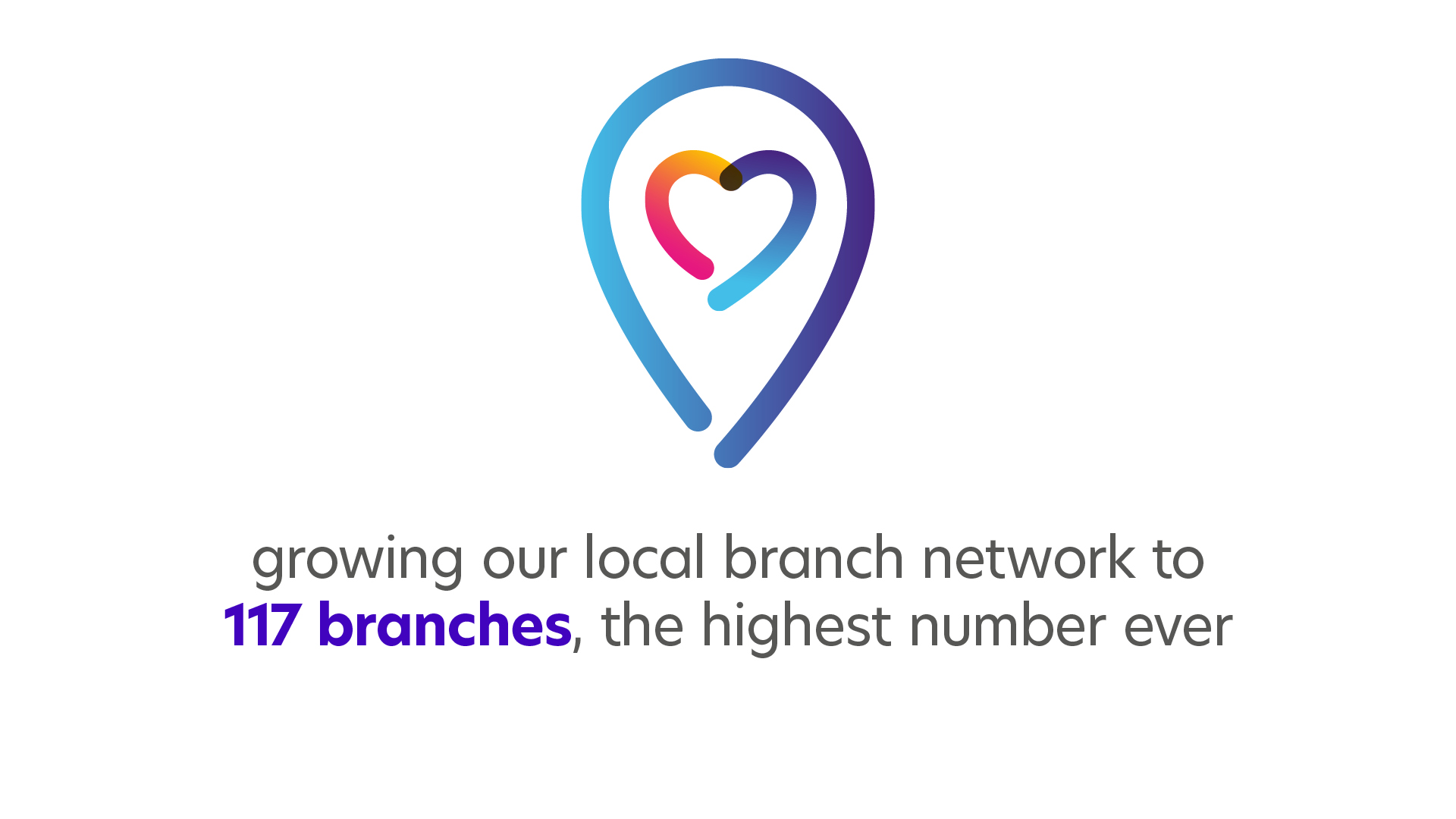 Transforming lives
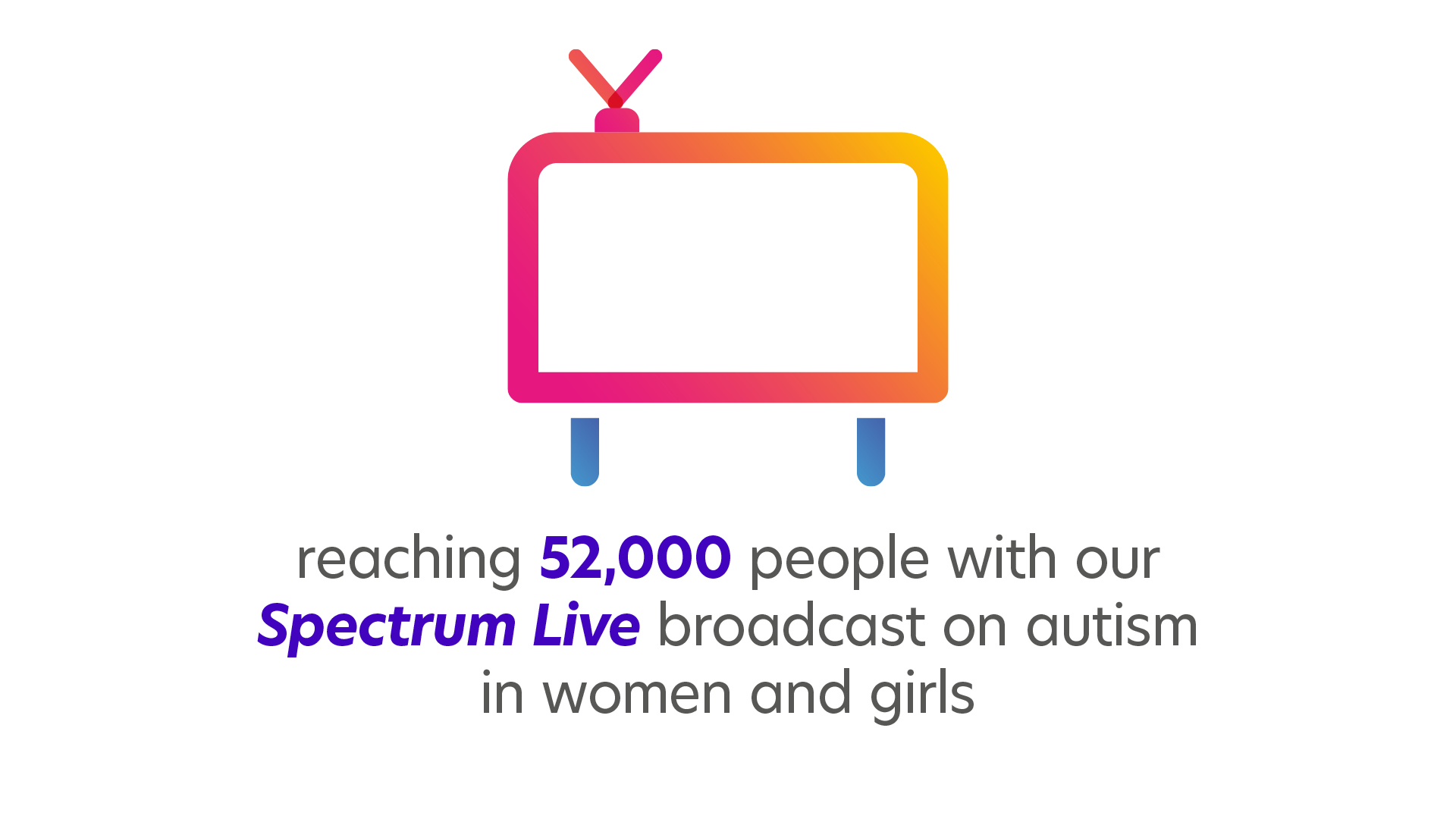 Transforming lives in Scotland
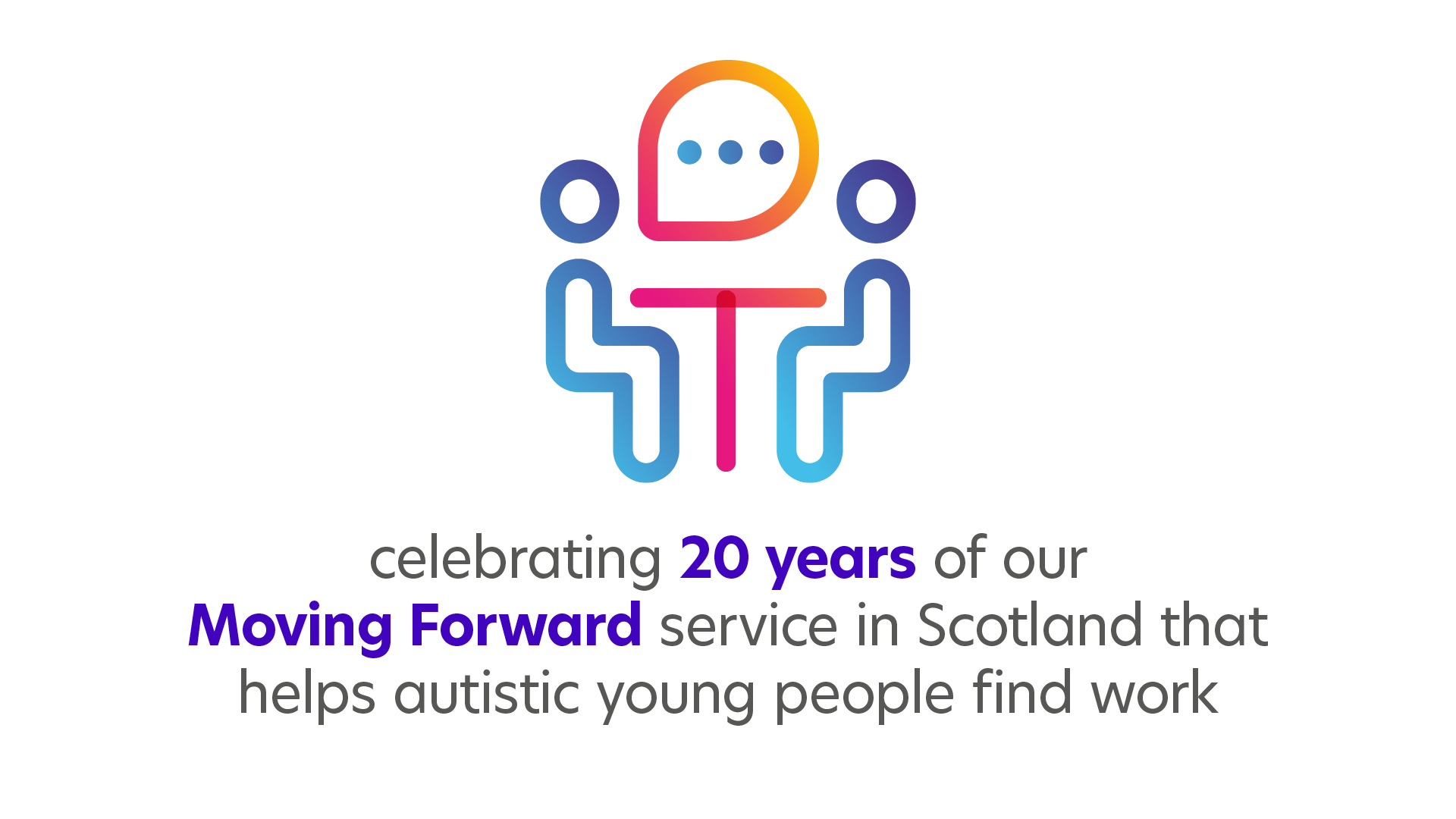 Transforming lives in Northern Ireland
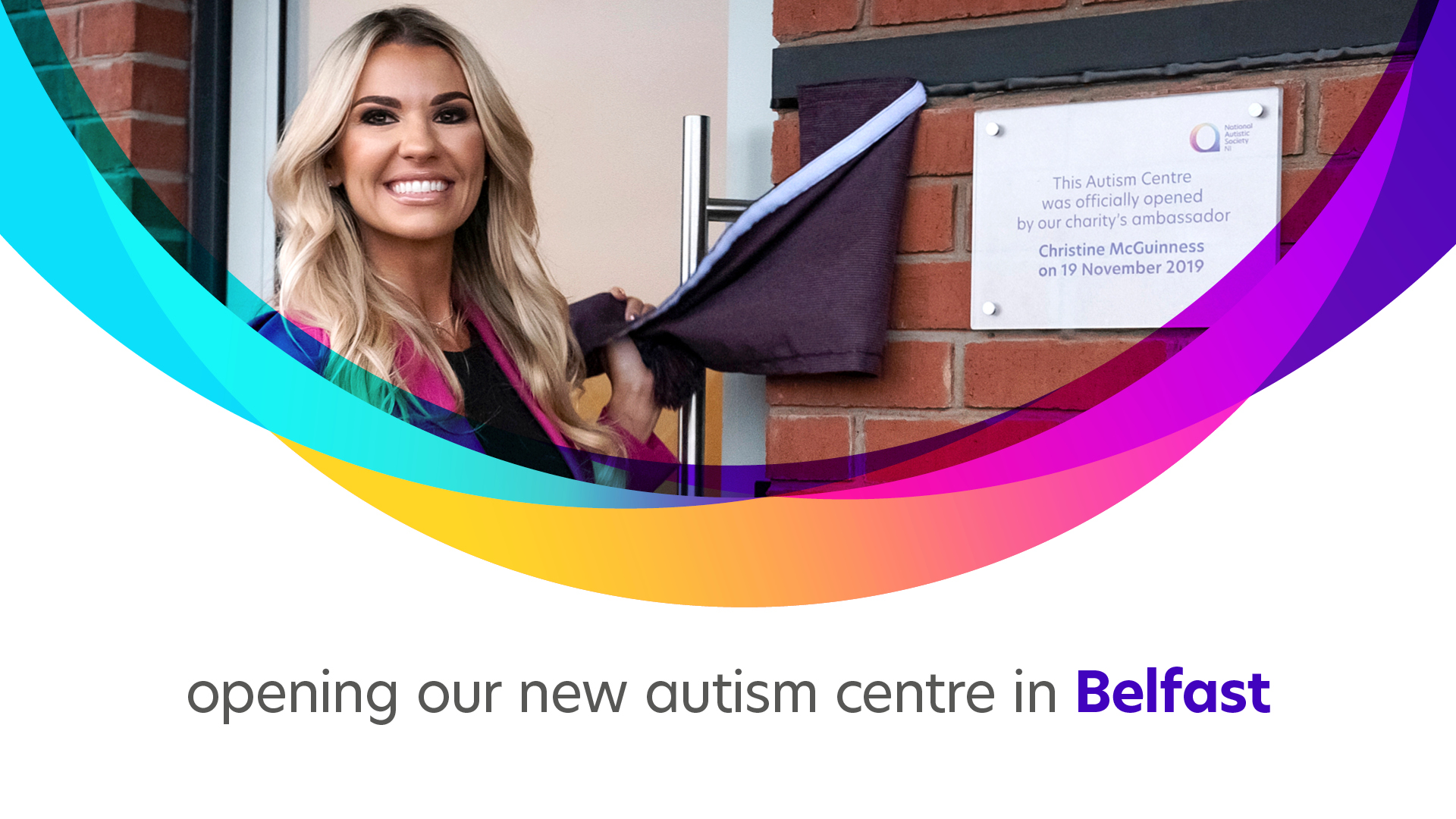 Transforming lives in England
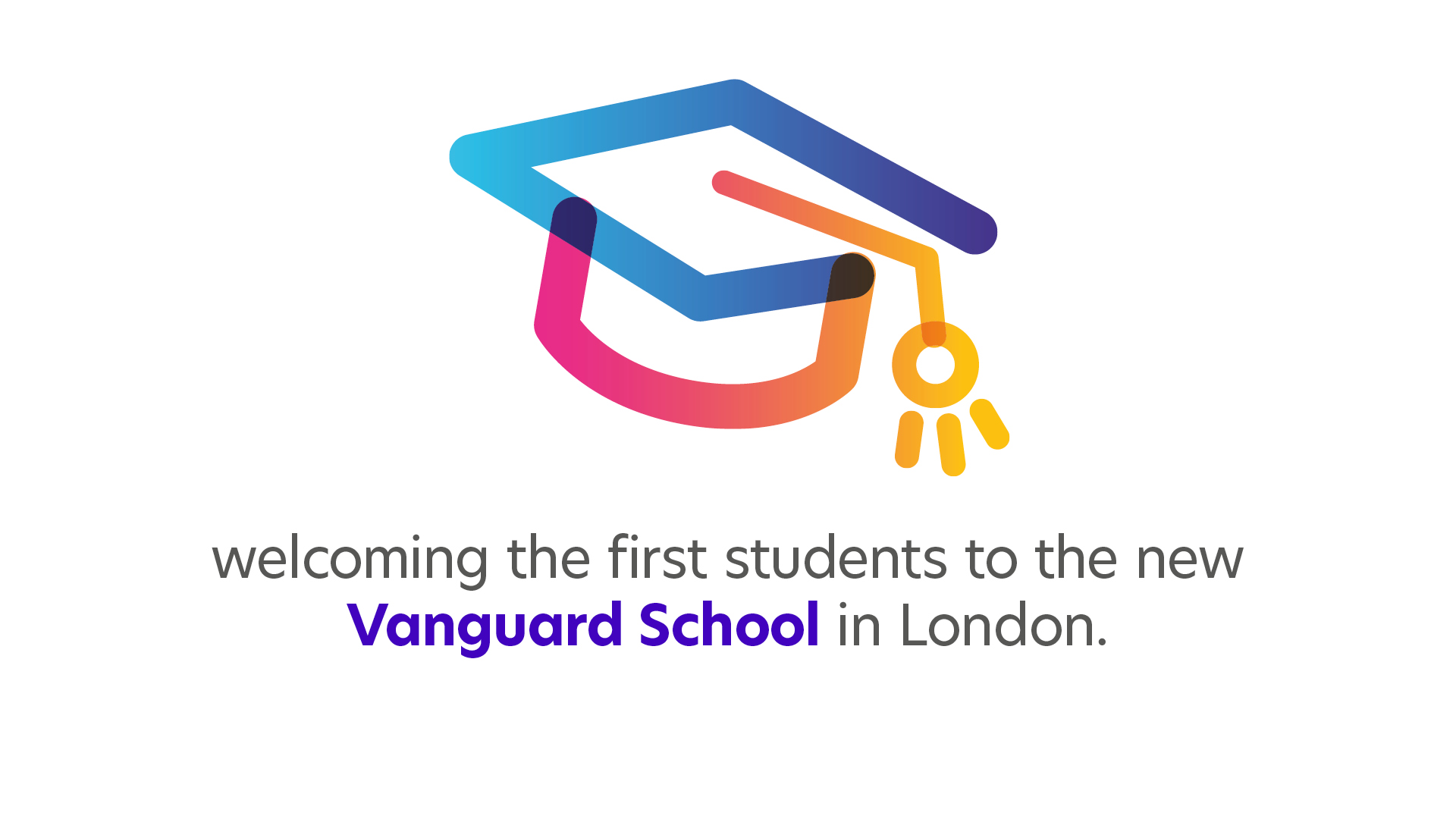 Transforming lives in Wales
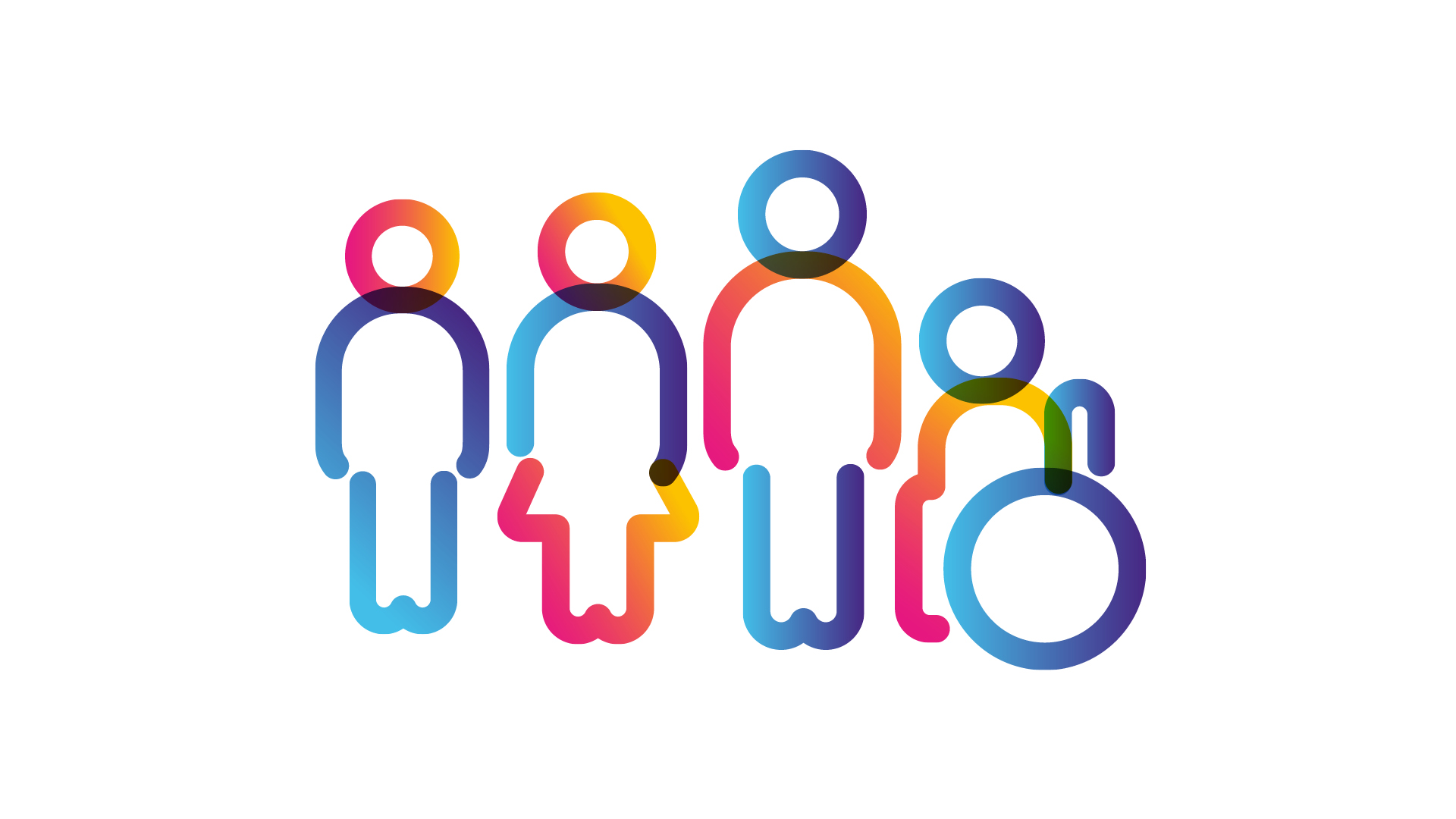 Sustaining adult residential, supported living and day services in Wales and across the UK
Changing attitudes
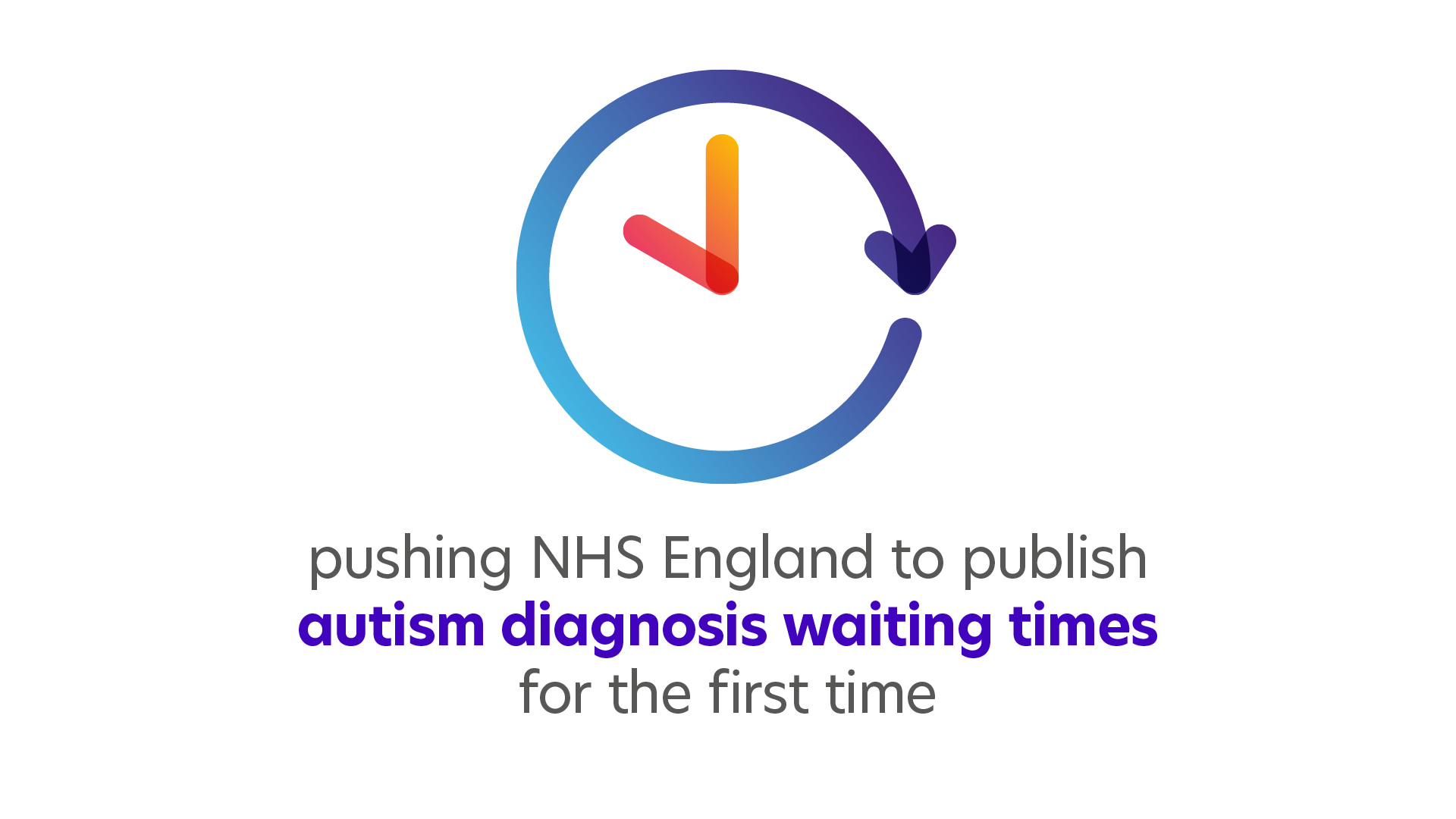 Changing attitudes
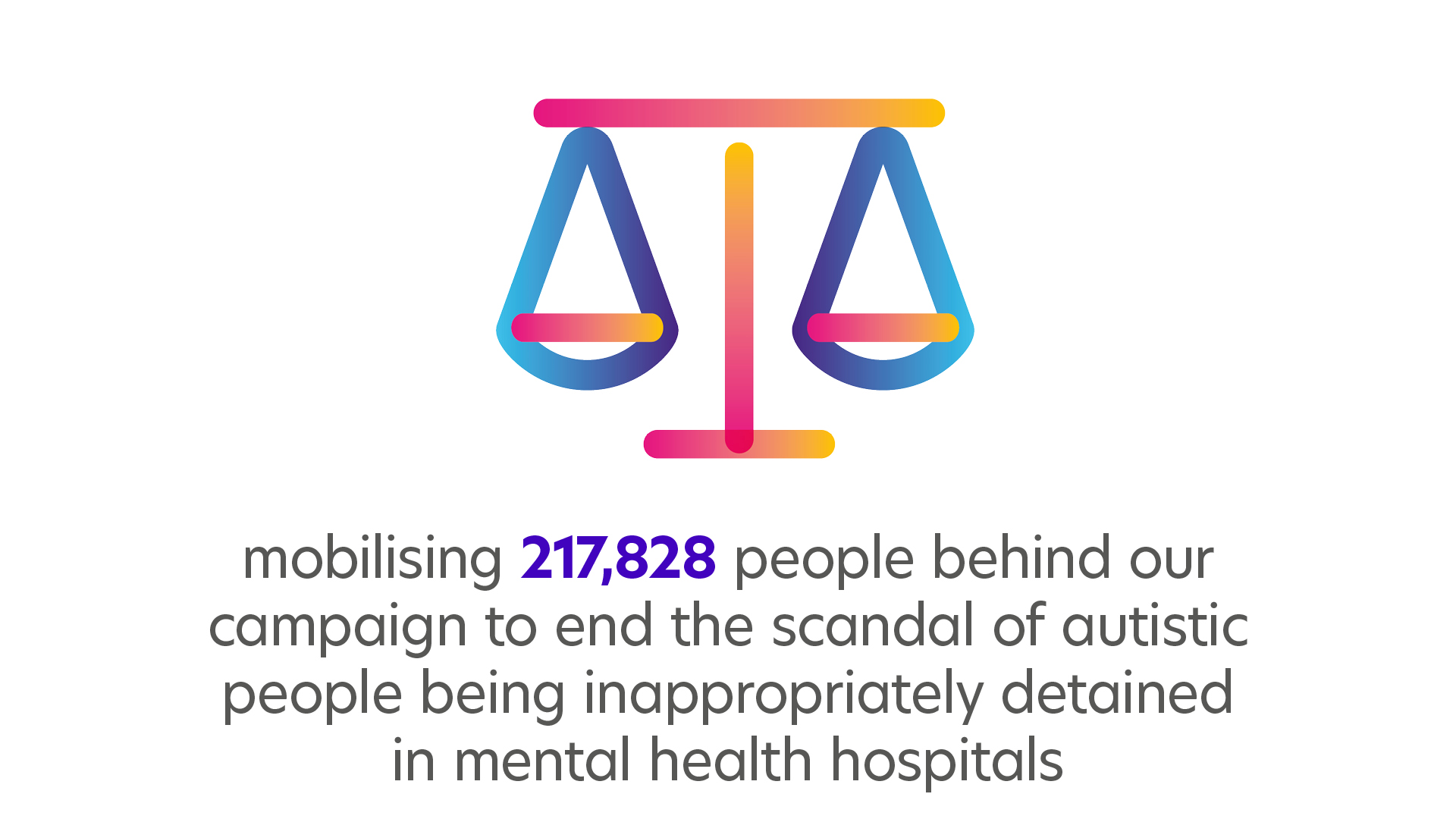 Changing attitudes
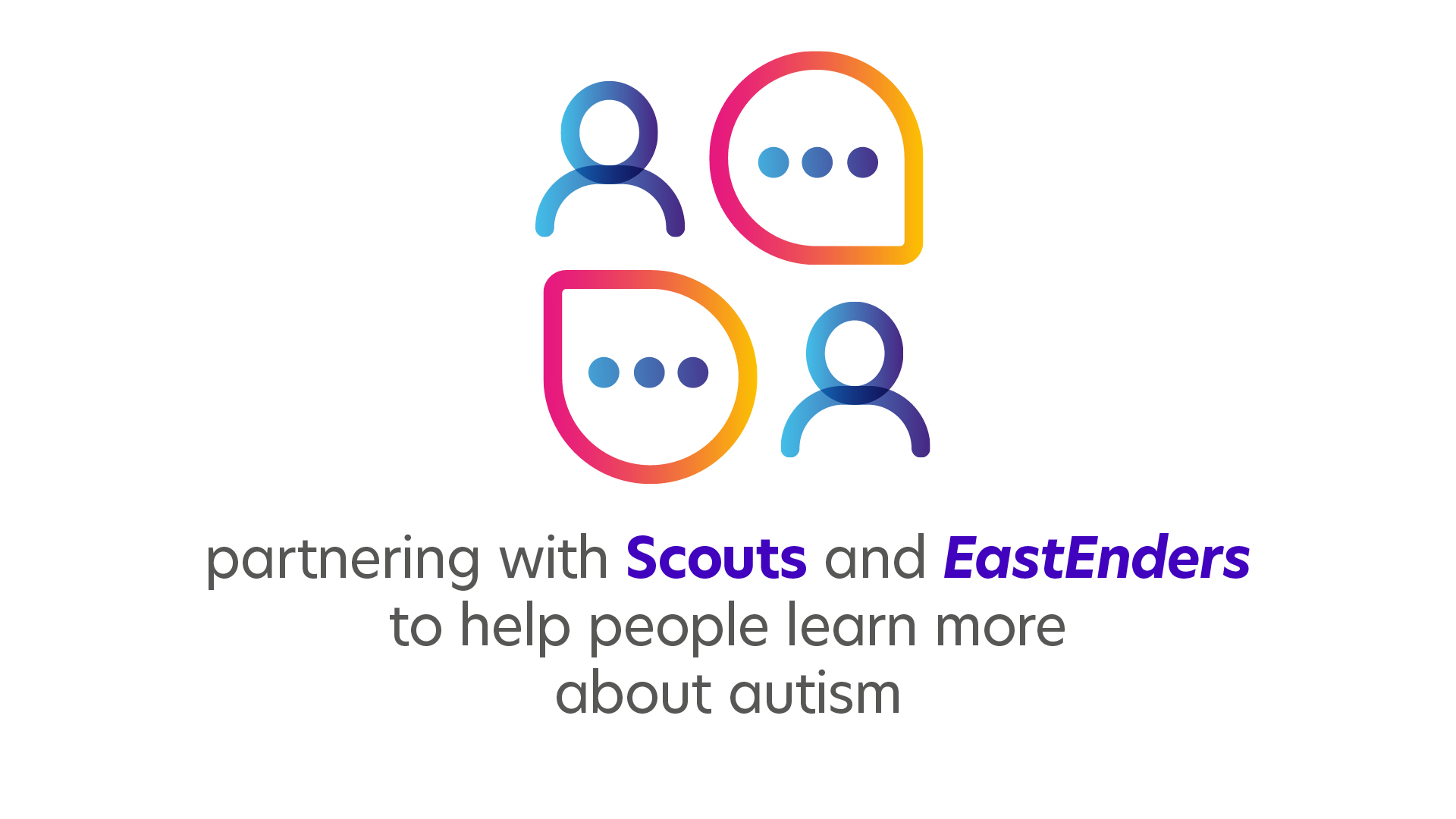 Changing attitudes
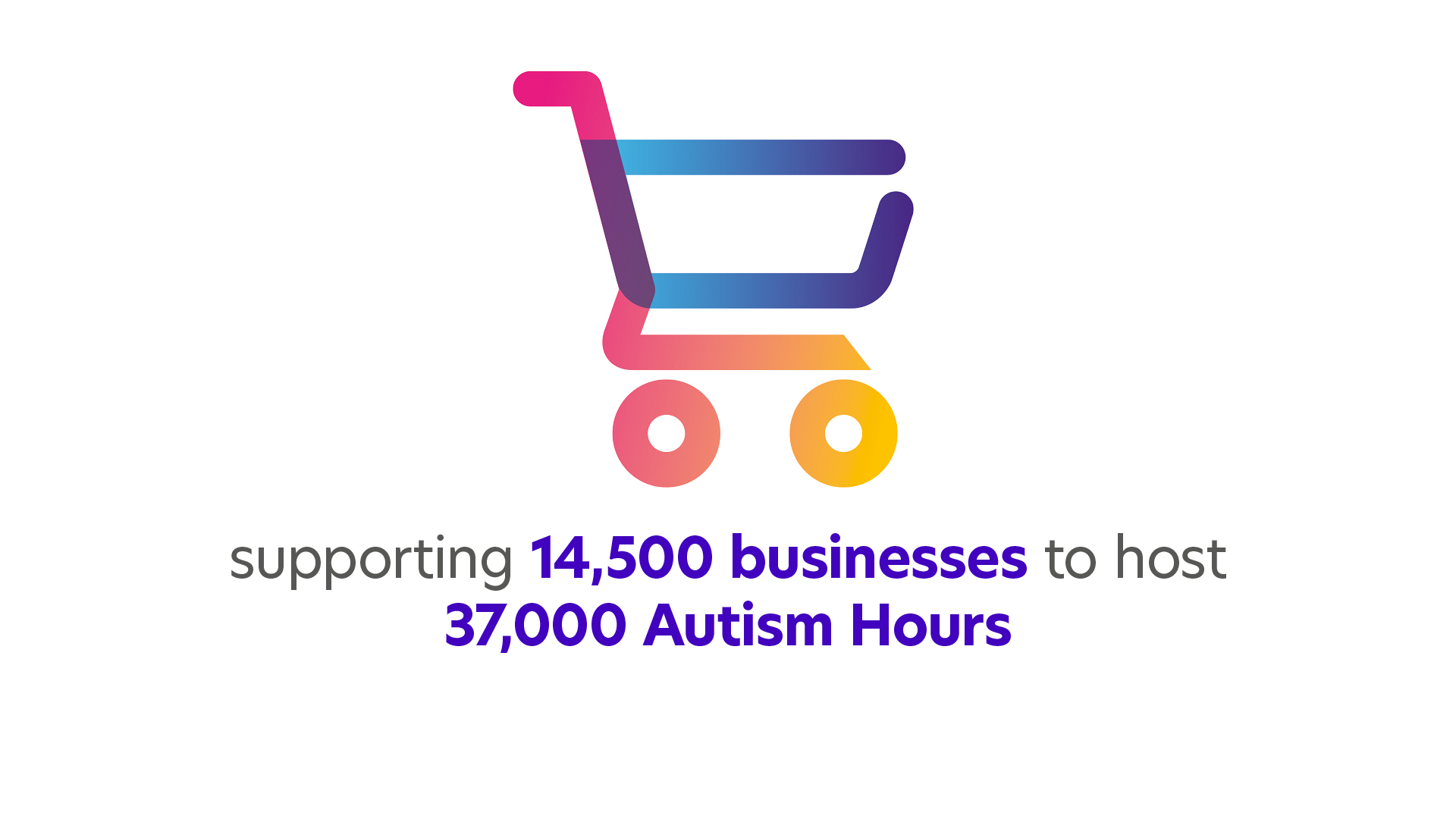 Changing attitudes
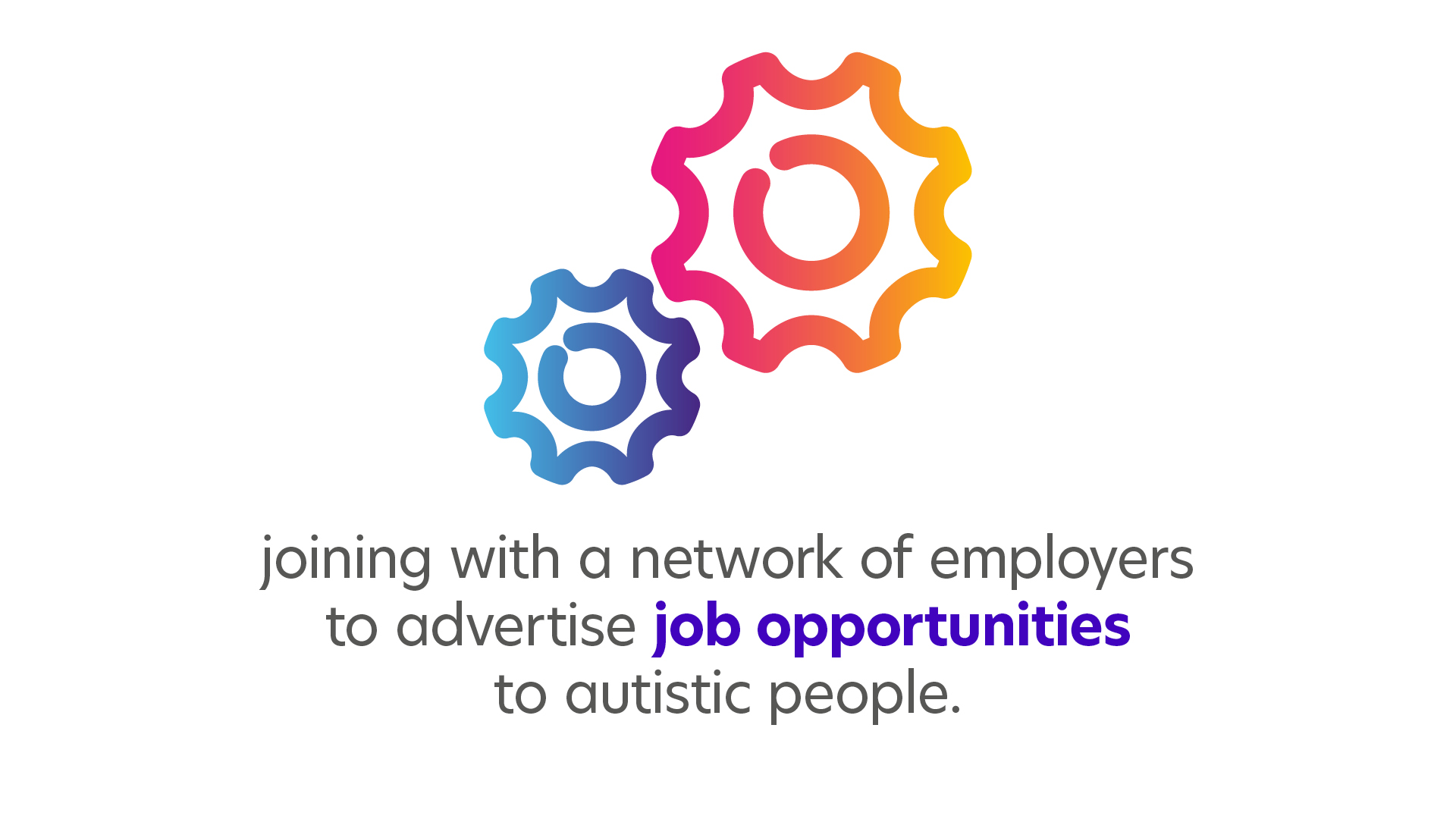 10 year view
10 years since the Autism Act

First autism specific Free schools

Too Much Information Campaign

Every day support for every day life

And now a new chapter as we approach our 60th birthday

Time to hand on to a new Chair, and to hand over to our CEO
Thank you!
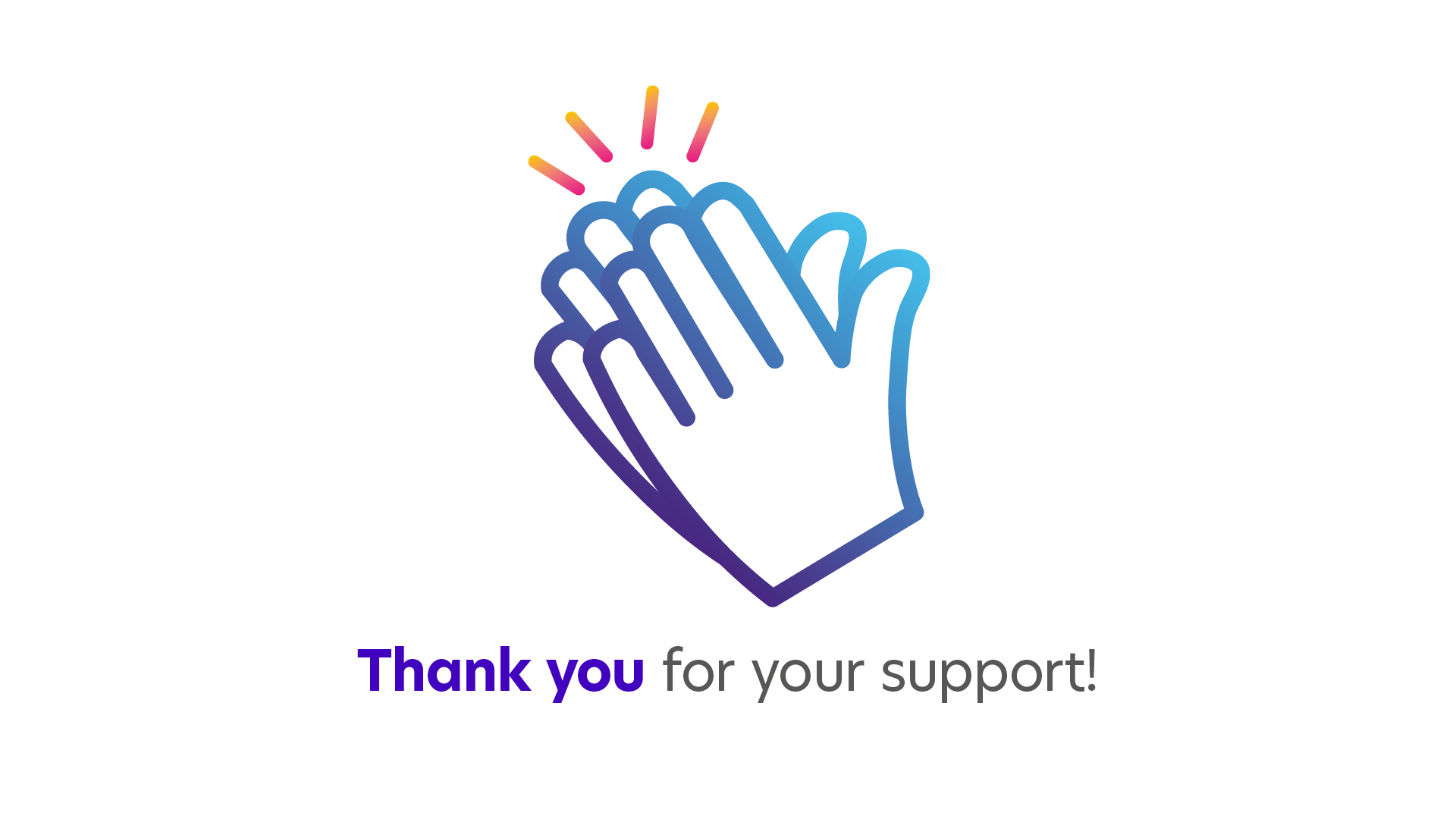